DISCIPLINE:   Marine Biology
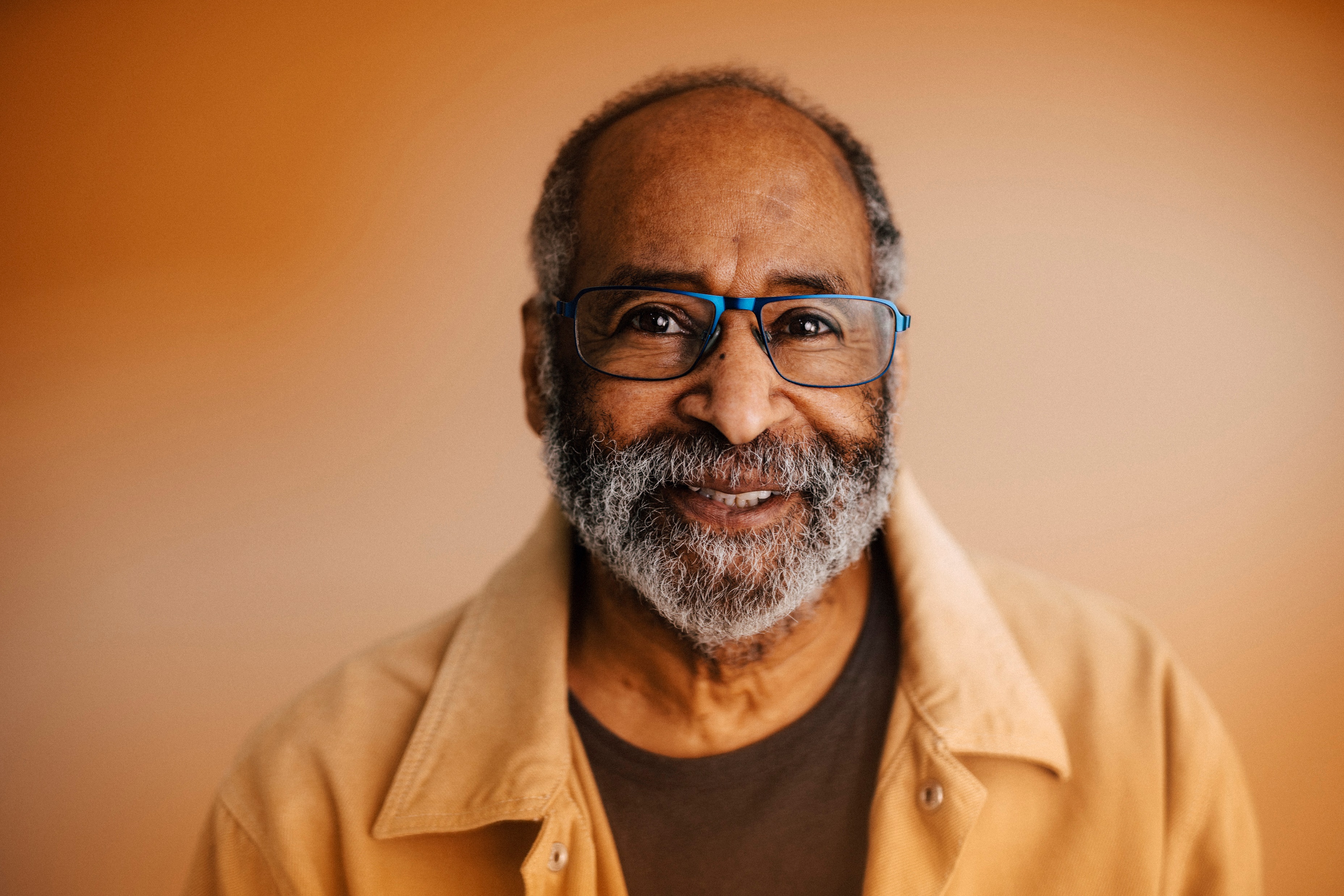 30-second warning
NEXT PRESENTER:   Virginia Massey